Distributed SystemsCS 15-440
Architectures
Lecture 7, September 12, 2023

Mohammad Hammoud
1
Today…
Last Session:
Remote Procedure Calls – Part II

Today’s Session:
Architectures

Announcements:
P1 is out. Design report is due on September 17
PS2 is out. It is due on September 26
Course Map
Applications
Programming Models
Fast & Reliable or Efficient DS
Replication & Consistency
Fault-tolerance
Communication Paradigms
Architectures
Naming
Synchronization
Correct or
Effective DS
Networks
Course Map
Applications
Programming Models
Replication & Consistency
Fault-tolerance
Communication Paradigms
Architectures
Naming
Synchronization
Networks
Middleware Layers
Applications, Services
Remote Invocation
Middleware Layers
IPC Primitives (e.g., Sockets)
Transport Layer (TCP/UDP)
Network Layer (IP)
Data-Link Layer
Physical Layer
5
RPC Call: Summary
A client sends a request for a transaction to the server
If the request is eventually received by the server
One or more procedures will be triggered for the transaction
For every procedure, the server figures out if the procedure is idempotent or non-idempotent 
If the procedure is idempotent 
The server executes the procedure (i.e., uses at-least-once semantic) -- albeit being safe to re-execute every time, the system’s designer may opt to save the result for efficiency purposes, especially if the procedure is resource demanding
Else:
The server checks if the procedure has been executed before for this transaction
If yes:
The sever reads and returns the result (i.e., uses at-most-once semantic) from non-volatile memory 
If no:
The server executes the procedure and saves the result (which could live for some time in volatile memory), while ensuring atomicity (if a failure happens before all the procedures of the transaction are executed, the procedure is undone) and durability (if a failure happens while the result is still in volatile memory, the procedure is redone)
RPC over UDP or TCP
If RPC is layered on top of UDP
Retransmission shall or can (depending on the RPC semantic) be handled by RPC

If RPC is layered on top of TCP
Retransmission will be handled by TCP
Is it still necessary to take fault-tolerance measures within RPC? 
Yes-- “End-to-End Arguments in System Design” by Saltzer et. al.
Course Map
Applications
Programming Models
Fast & Reliable or Efficient DS
Replication & Consistency
Fault-tolerance
Communication Paradigms
Architectures
Naming
Synchronization
Correct or
Effective DS
Networks
Course Map
Applications
Programming Models
Replication & Consistency
Fault-tolerance
Communication Paradigms
Architectures
Naming
Synchronization
Networks
Bird’s Eye View of Some Distributed Systems
Peer 2
Google Server
Expedia
Peer 1
Peer 3
Request
Response
Reservation Client 1
Search Client 1
Reservation Client 2
Search Client 2
Reservation Client 3
Search Client 3
Peer 4
Bit-torrent
Google Search
BlockChain/BitCoin
Airline Booking
How would one characterize these distributed systems?
Simple Characterization of Distributed Systems
What are the entities that are communicating in a DS?
Communicating entities (system-oriented or problem-oriented)

How do the entities communicate?
Communication paradigms (sockets or RPC– more paradigms later)

What roles and responsibilities do the entities have?
This could lead to different organizations (referred, henceforth, to as architectures)
Architectures
Two main architectures:
Master-Slave architecture 
Roles of entities are asymmetric
Peer-to-Peer architecture
Roles of entities are symmetric
Architectures
Peer-to-Peer
Master-Slave
Super-Peer
Peer
Worker
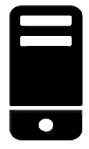 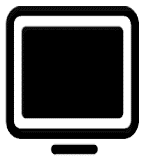 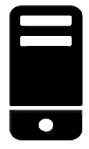 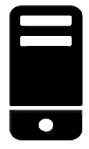 Peer
Worker
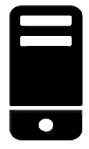 Master
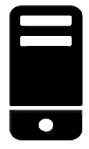 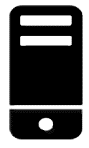 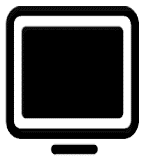 Worker
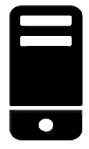 Peer
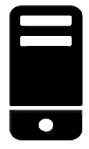 Master-Slave Architecture
A master-slave architecture can be characterized as follows:
Nodes are unequal (there is a hierarchy)
Vulnerable to Single-Point-of-Failure (SPOF)

The master acts as a central coordinator
Decision making becomes easy

The underlying system cannot scale out indefinitely 
The master can render a performance bottleneck as the number of workers is increased
Peer-to-Peer Architecture
A peer-to-peer (P2P) architecture can be characterized as follows:
All nodes are equal (no hierarchy)
No Single-Point-of-Failure (SPOF)

A central coordinator is not needed
But decision making becomes harder

The underlying system can scale out indefinitely
In principle, no performance bottleneck
Peer-to-Peer Architecture
A peer-to-peer (P2P) architecture can be characterized as follows:
Peers can interact directly, forming groups and sharing contents (or offering services to each other)
At least one peer should share the data, and this peer should be accessible
Popular data will be highly available (it will be shared by many)
Unpopular data might eventually disappear and become unavailable (as more users/peers stop sharing them)

Peers can form a virtual overlay network on top of a physical network topology
Logical paths do not usually match physical paths (i.e., higher latency)
Each peer plays a role in routing traffic through the overlay network
P2P Types
Types of a P2P Architecture
Unstructured
Structured
Hybrid
P2P Types
Unstructured P2P:
The architecture does not impose any particular structure on the overlay network

Advantages:
Easy to build
Highly robust against high rates of churn (i.e., when a great deal of peers frequently join and leave the network)

Main disadvantage:
Peers and contents are loosely-coupled, creating a data location problem
Searching for data might require broadcasting
P2P Types
Types of a P2P Architecture
Unstructured
Structured
Hybrid
P2P Types
Structured P2P:
The architecture imposes some structure on the overlay network topology

Main advantage:
Peers and contents are tightly-coupled (e.g., through hashing), simplifying data location

Disadvantages:
Harder to build
For optimized data location, peers must maintain extra metadata (e.g., lists of neighbors that satisfy specific criteria)
Less robust against high rates of churn
P2P Types
Types of a P2P Architecture
Unstructured
Structured
Hybrid
P2P Types
Hybrid P2P:
The architecture can use some central servers to help peers locate each other
A combination of P2P and master-slave models

It offers a trade-off between the centralized functionality provided by the master-slave model and the node equality afforded by the pure P2P model
In other words, it combines the advantages of the master-slave and P2P models and precludes their disadvantages
Architectural Patterns
Aside from architectures, primitive architectural elements can be combined to form various patterns via:
Tiering
Layering

Tiering and layering are complementary
Tiering = horizontal splitting of services
Layering = vertical organization of services
Tiering
Tiering is a technique to:
Organize the functionality of a service,  
and place the functionality into appropriate servers
Airline Search Application
Display UI screen
Get user Input
Get data from database
Rank the offers
A Two-Tiered Architecture
How would you design an airline search application?
Tier 1
Tier 2
EXPEDIA  Airline  Search  Application
Display user input screen
Get user Input
Airline Database
Display result to user
Rank the offers
A Three-Tiered Architecture
How would you design an airline search application?
Tier 1
Tier 2
Tier 3
EXPEDIA  Airline  Search  Application
Display user input screen
Get user Input
Airline Database
Display result to user
Rank the offers
A Three-Tiered Architecture
Application Logic
Data Logic
Presentation Logic
Database manager
User view, and controls
User view, and control
Application-Specific Processing
Application-Specific Processing
Tier 1
Tier 2
Tier 3
Three-Tiered Architecture: Pros and Cons
Advantages:
Enhanced maintainability of the software (one-to-one mapping from logical elements to physical servers)
Each tier has a well-defined role

Disadvantages:
Added complexity due to managing multiple servers
Added network traffic
Added latency
Layering
A complex system is partitioned into layers
Upper layer utilizes the services of the lower layer
A vertical organization of services

Layering simplifies the design of complex distributed systems by hiding the complexity of below layers

Control flows from layer to layer
Layer 3
Responseflow
Requestflow
Layer 2
Layer 1
Layering – Platform and middleware
Distributed systems can be organized into three major layers:
Platform
Low-level hardware and software layers
Provides common services for higher layers

Middleware
Masks heterogeneity and provides convenient programming models to application programmers
Typically, it simplifies application programming by abstracting communication mechanisms

Applications
Applications
Middleware
Operating system
Platform
Computer and network hardware
Next Lecture…
Naming – Part I